Windows 7:  Mobile Broadband APIs For Application Development
Anurag Choudhary
Program Manager
Wireless WAN
Microsoft Corporation
Agenda
Mobile Broadband in Windows 7
API Overview
Supported Functionality
API Object Model
Call to Action
Demo
Mobile Broadband Devices In Windows Vista
Network Adapter
Modem
Connection Manager #1
Connection Manager #2
Connection Manager #N
.  .  .
Device #2
Device #N
Device #1
No standard programming interface
Connection managers need to be re-written for each type of device
No standard mechanism for device interface
Some device appear as Network adapter
Some devices appear as modem
Terminology
Mobile Broadband is also referred as 
Wireless WAN
WWAN
MB
Mobile Broadband Driver is also referred as
IHV Miniport Driver
MB Driver
Miniport Driver
Mobile Broadband In Windows 7
Network connectivity through packet switched (3GPP/3GPP2) technologies
New Feature in Windows 7
New Driver Model for Mobile Broadband devices 
New logo program for Mobile Broadband devices
New API for application development
Windows 7 Mobile Broadband Architecture
Provided by:
Microsoft
View Available
 Network UI
Connection Flow 
Experience UI
Properties UI
3rd Party 
Connection Manager
Command 
Line Interface
ISV
User Mode
Mobile Broadband API
IHV
Profiles
Session 0
OEM
WWAN Service
NDISUIO
Kernel Mode
Mobile Broadband Driver Model
WWAN Miniport Driver
WWAN Miniport Driver
MB Miniport Driver
Overview
Device agnostic application programming interface to manage Mobile Broadband connectivity
COM based API
Will be available as part of Windows7 SDK
Can be directly called from unmanaged applications (C++)
Can be called from managed applications (C#) through COM interoperability
Supported Functionality
Device management
Radio state management
Connectivity management
Profile management
SMS
PIN
Custom Activation
Vendor specific operation
Profile API provides branding opportunity for operators
Custom service activation
Pass-through API for vendor specific service activation
Payload data is passed through to Mobile Broadband Driver
Needs support from MB driver
Custom Features
Framework provides vendor-specific API to implement custom features
WWAN Service provides a pass-through control path for Windows 7 applications to communicate with IHV drivers
Usage Example
SIM Tool Kit Commands
USSD Commands
Phone Book Commands
Voice Commands 
And more…
3rd Party  Apps/Connection Managers
Set VendorSpecific
OnEventNotification
WWAN     Service
NDIS_STATUS_WWAN_

VENDOR_SPECIFIC
OID_WWAN_VENDOR_SPECIFIC
MB Miniport Driver
API Object Model
Entities involved in MB API
MB API Library
API library code hosting the COM objects
Runs as part of application process
API defines three types of COM interfaces
Manager Object Interface
Function Object Interface
Call back Interface
3rd Party 
Connection Manager
MB API Library
WWAN Service
MB Miniport Driver
Manager Object Interface
//Initialize Interface Manager
hr = CoCreateInstance(CLSID_MbnInterfaceManager, NULL, CLSCTX_ALL, 	IID_IMbnInterfaceManager, (void**)&pMbnInterfaceMgr);
...

// Enumerate the Object
pMbnInterfaceMgr->GetInterface(InterfaceID, &pMbnInterface);

// Register the callback interface for notification	
hr = pMbnInterfaceMgr->QueryInterface(IID_IConnectionPointContainer, 
				reinterpret_cast<VOID**>(&pcpc));

hr = pcpc->FindConnectionPoint(IID_IMbnRegistrationEvents, &pcp);
hr = pcp->Advise(pCTestMbnSinks, &dwCookie);
Root of object hierarchy
Provides methods to enumerate function objects
Provides mechanism to register for change notification
Function And Callback Interface
// Get and Set method call
pMbnRegister->GetRegisterState(&RegisterState);

pMbnRegister->SetRegisterMode(MBN_REGISTER_MODE_MANUAL, providerID, 0, pReqId);

// Callback functions
	
OnSetRegisterModeComplete(newObject, reqID, Status) {

	// Call back function on set operation completion
}

OnRegisterStateChange(newObject) {
	//Callback function to notify about register state change
	
}
Callback Interface
Set of functions implemented by application to receive notifications 
Asynchronous operation completion
State change notification
Function Object Interface
Provides methods to manage Mobile Broadband functionality
Logically divided into multiple interfaces based on functionality
Get Operation Flow
WWAN Service
Application
MB API LIB
GetInterface()
Object Created
Object Created
Object State Cached in Lib
GetRegisterState()
Return MBN_REGISTER_STATE_ROAMING
MB API Library caches the state of object
Get operations complete synchronously 
Returns the cached state of the object
Set Operation Flow
WWAN Service
Application
MB API LIB
SetRegisterMode()
Req to Driver
Synchronous response
ReqID = X
OnSetRegisterModeComplete(newObject, ReqID)
Response from Driver
ReqID = X
Application releases cached object
Use updated Object
Asynchronous operation for interacting with slower MB devices
ReqID assigned to identify the request
On completion, application’s callback function is called
ReqID and updated object is passed in the callback function
State Change Notification
WWAN Service
Application
MB API LIB
State Change Notification
State Change notification from Driver
OnRegisterStateChange(newObject)
API Lib updates cached object
Application releases cached object
Use updated Object
Notification for device state change
API library creates new object based on state update 
New object is passed in application’s callback function
Application should release the older object and start using the new object
Call To Action
Develop your applications using Mobile Broadband API
Contact us at win7mb@microsoft.com
Additional Resources
MSDN Online Documentation
COM Overview:  http://msdn.microsoft.com/en-us/library/ms680573(VS.85).aspx
.NET interoperability with unmanaged code http://msdn.microsoft.com/en-us/library/sd10k43k%28VS.80%29.aspx
Resources part of Win7 beta release
SDK
Mobile Broadband API documentation
Sample code for Mobile Broadband API
WHDC Web site at http://www.microsoft.com/whdc/default.mspx
White Paper:  Using Mobile Broadband API from managed code 
WinHEC 2008 Resources
TS 602:  Mobile Broadband Driver Development in Windows 7
Related Sessions
Demo Windows 7 Mobile Broadband with Option products
Ray Octaviano
Director Field Engineering
OPTION N.V.
Windows 7 and Option products
Option partnered with Microsoft in development of Mobile Broadband drivers for Option devices for Windows 7 
All new Option products can be controlled by Windows 7 built-in Mobile Broadband connection
See overview of current portfolio on the next page
Watch the news for announcement of new products in the coming months
All existing Option products are made compatible with Windows 7 by using Option Connection Manager for Windows 7
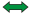 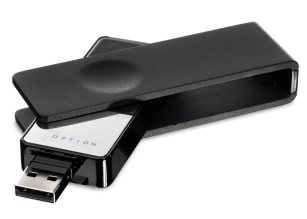 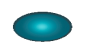 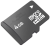 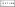 Option Portfolio Overview
Option offers state-of-the-art wireless modem products for all…
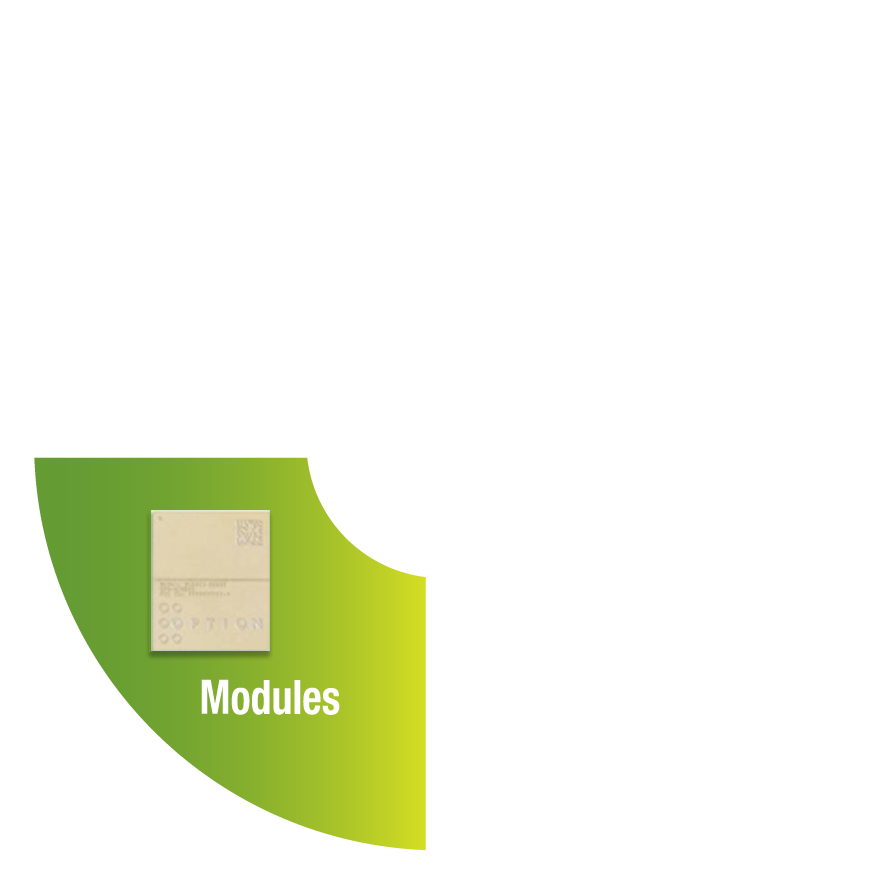 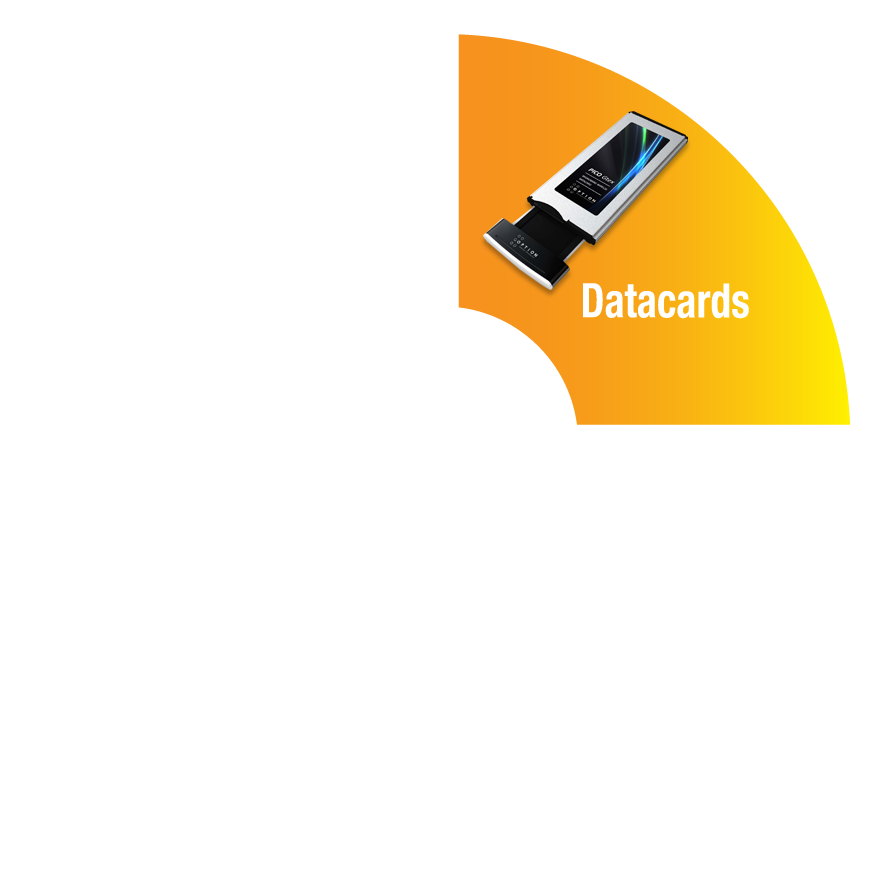 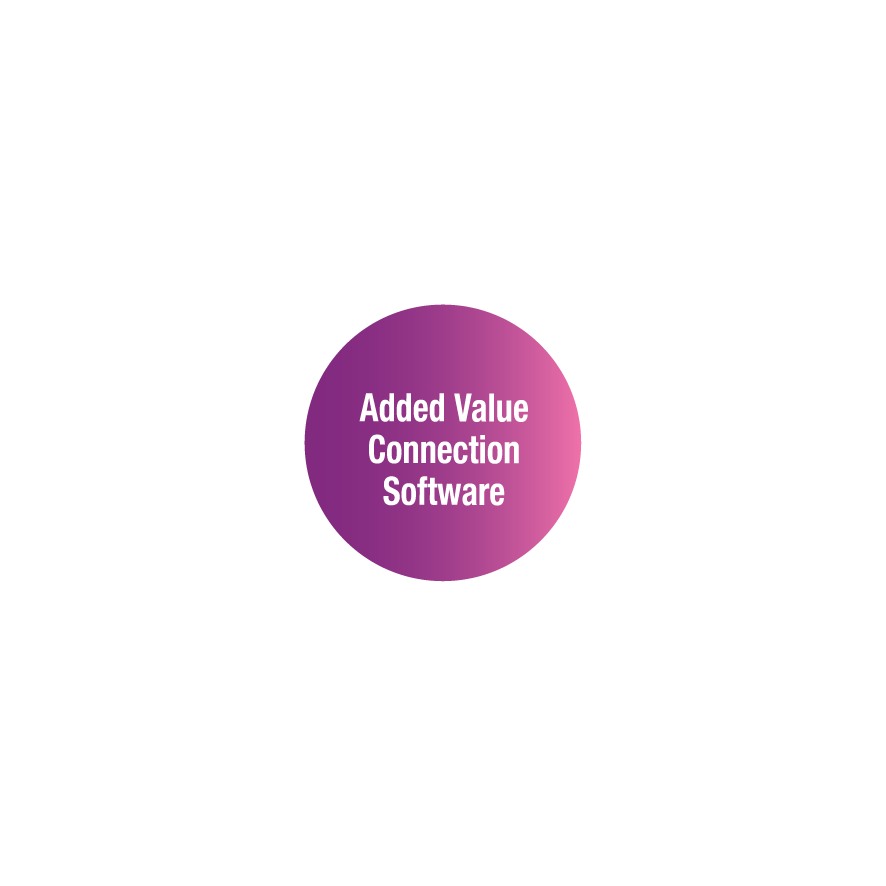 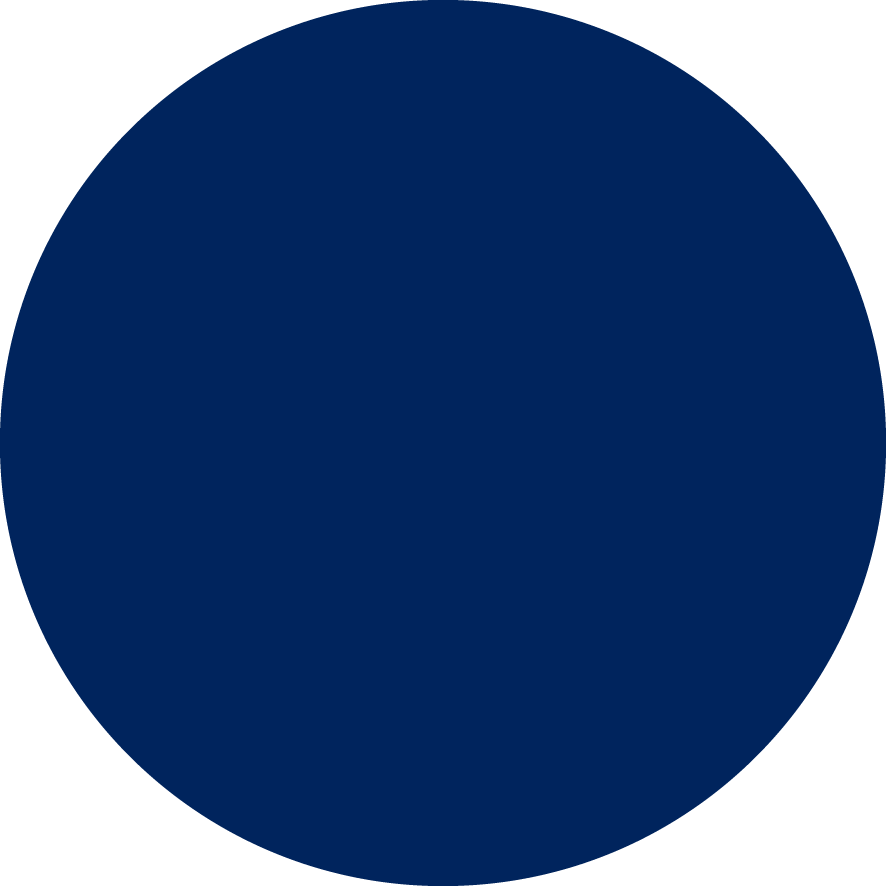 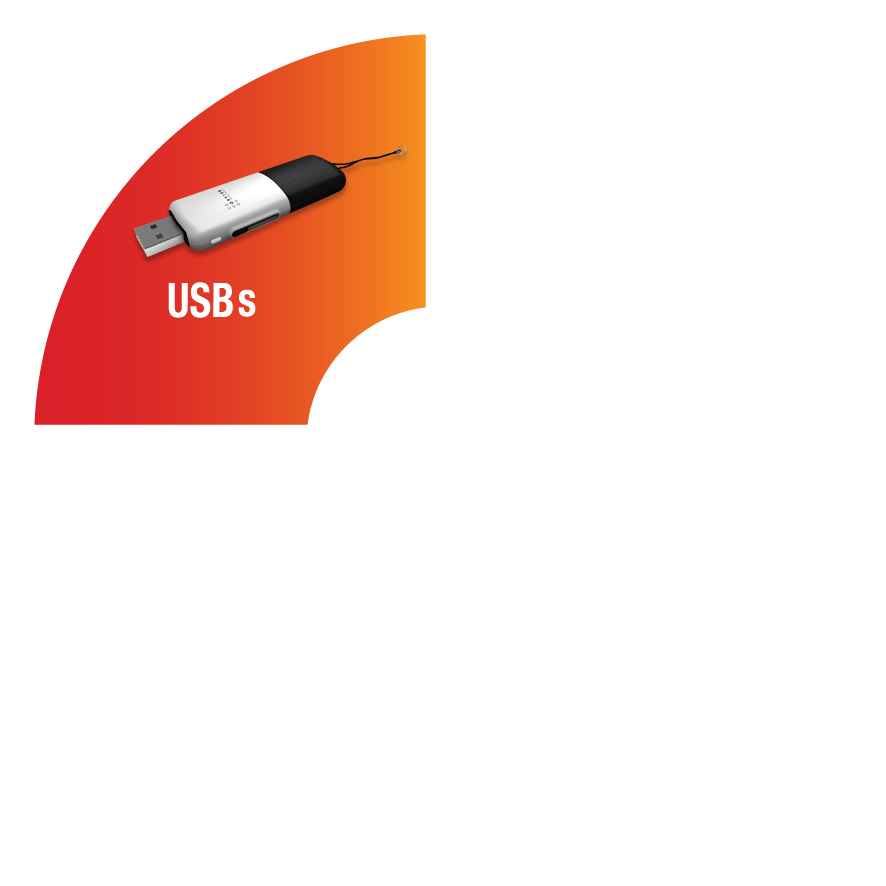 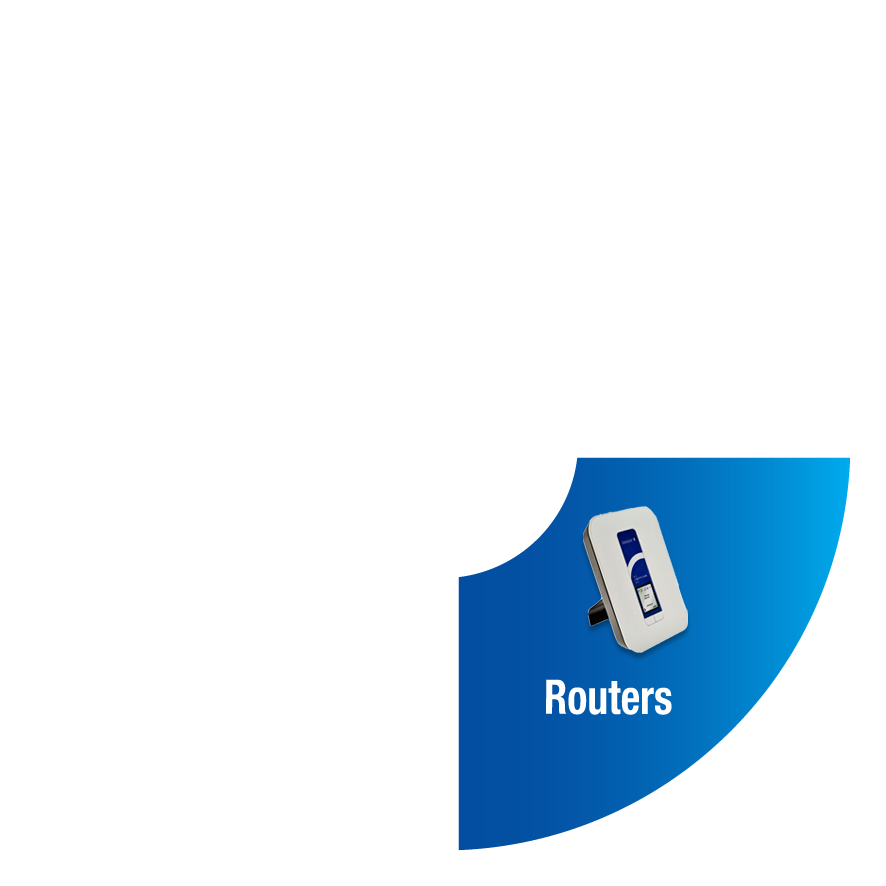 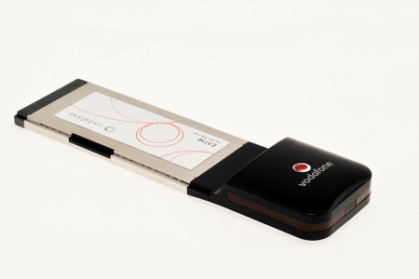 iCON401
Quad Band EDGE 
Triple band 3G    (850 or 900/2100/1900)
HSUPA 2Mbps HSDPA 7.2 Mbps
GT Express 421Quad Band EDGE 
Triple band 3G (900/2100/1900)
HSUPA 2Mbps HSDPA 7.2 Mbps
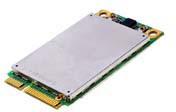 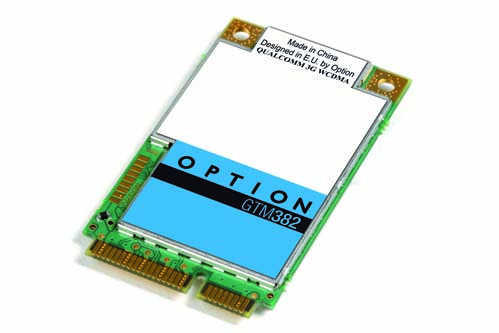 GTM382
Quad Band EDGE 
Quad band 3G    (900/2100/1900/AWS)
HSUPA 2Mbps HSDPA 7.2 Mbps
Voice - GPSOneXTRA
Please Complete A Session Evaluation FormYour input is important!
Visit the WinHEC CommNet and complete a Session Evaluation for this session and be entered to win one of 150 Maxtor® BlackArmor™ 160GB External Hard Drives50 drives will be given away daily!





http://www.winhec2008.com
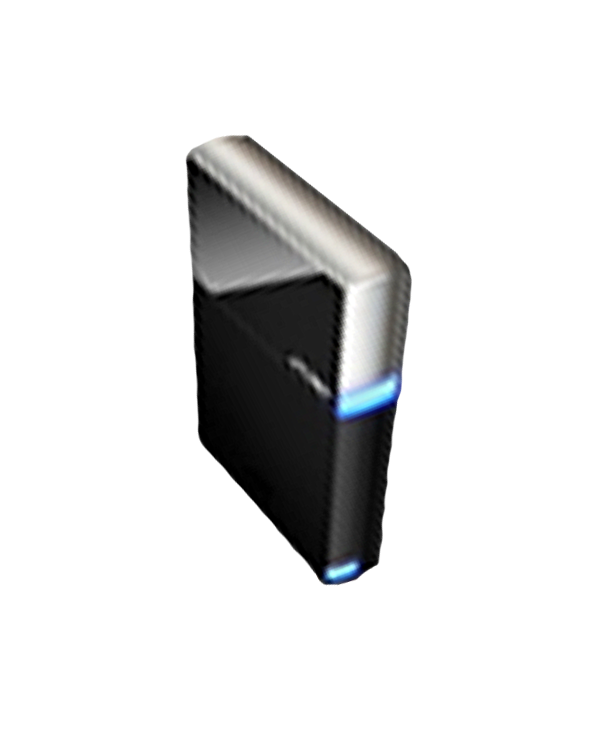 BlackArmor Hard Drives provided by:
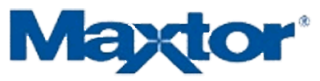 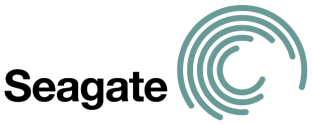 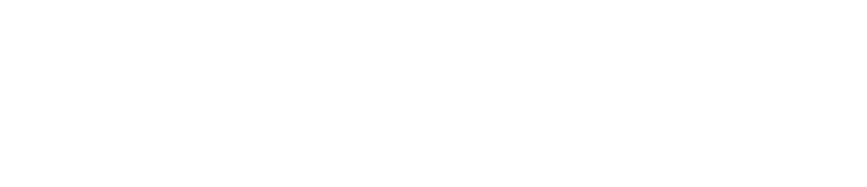 © 2008 Microsoft Corporation. All rights reserved. Microsoft, Windows, Windows Vista and other product names are or may be registered trademarks and/or trademarks in the U.S. and/or other countries.
The information herein is for informational purposes only and represents the current view of Microsoft Corporation as of the date of this presentation.  Because Microsoft must respond to changing market conditions, it should not be interpreted to be a commitment on the part of Microsoft, and Microsoft cannot guarantee the accuracy of any information provided after the date of this presentation.  MICROSOFT MAKES NO WARRANTIES, EXPRESS, IMPLIED OR STATUTORY, AS TO THE INFORMATION IN THIS PRESENTATION.